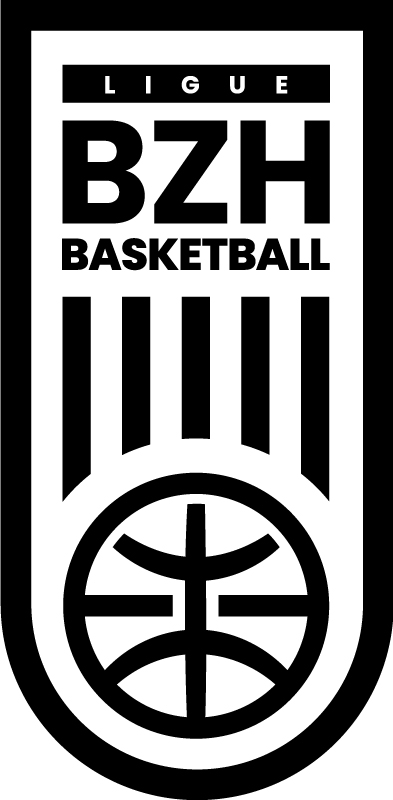 LA FORMATION MICRO BASKET EN BRETAGNE
………………………………
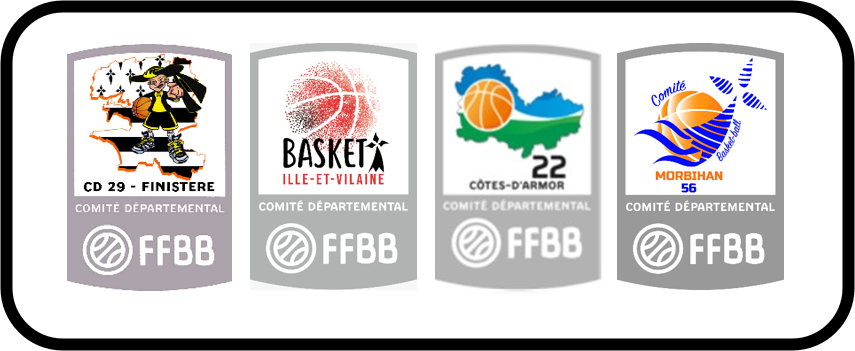 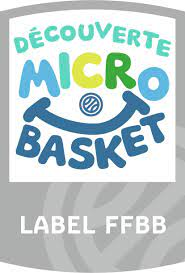 Proposée sous une forme récurrente ou ponctuelle, 
le Micro Basket est réglementée par des Labels Fédéraux.


Conditions nécessaires:
Le club doit être en possession d’un des Labels Micro Basket
L’intervenant principal doit être titulaire du diplôme  Animateur Micro Basket ou d’un diplôme reconnu sur la petite enfance et d’un diplôme d’animation Basket +PSC1
La formation au diplôme  « Animateur Micro Basket » est composée de 3 parties:

E-LEARNING(Entre 12 et 18H00)
Inscription via extranet.ffbb.com(FBI) https://urlz.fr/gJiq 



Se créer un compte sporteef 

Infbb.sporteef.com
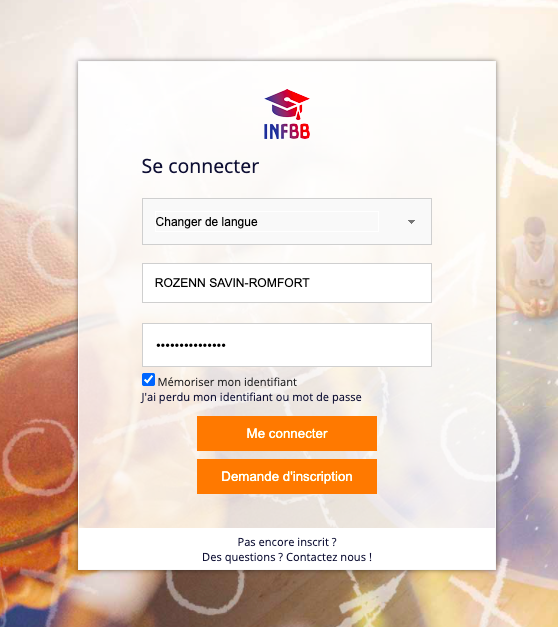 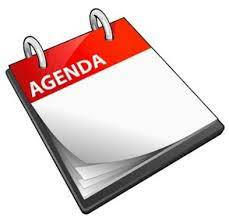 PRÉSENTIEL et/ou VISIO (environ 12H00)

A vos agendas….

Visio Promotion : Lundi 16/10 à 20h
Visio 1 : Lundi 08/01 à 20h
Présentiel : Date et Lieu : Dimanche 11/02 à UZEL (22)
Visio 2 : Lundi 11/03 
Période de certification : Période de Mars à Mai 2024
Evaluation finale dans le club sur 10 thématiques

Positionnement
Les bases de l’animation
Connaissance du public
Réglementation-protection
Attitude & posture
Vocabulaire & langage
Cadre de fonctionnement
Aménagement de l’espace & sécurité
Gestion des parents
Gestion du public
Gestion du temps
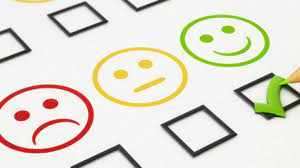 La FFBB construit et :

Met à disposition la partie 1 :E-LEARNING

Forme les formateurs régionaux qui gèrent les
 parties 2 & 3  (présentiel & évaluation)
de l’Animateur Micro-Basket

Attribue les Labels sur dossiers selon 
un cahier des charges 

http://www.ffbb.com/sites/default/files/2021-04-16_5_vxe_mb_formulaire_labellisation_diffuse.pdf
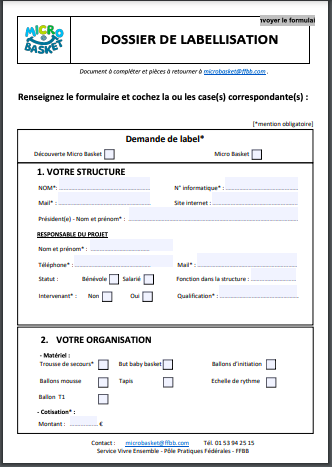 Pièces à joindre au dossier de Labellisation
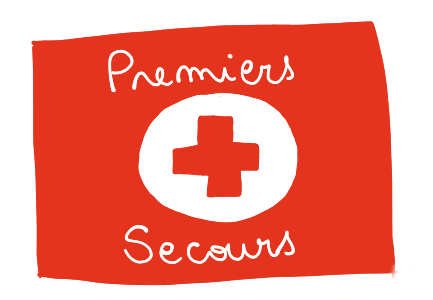 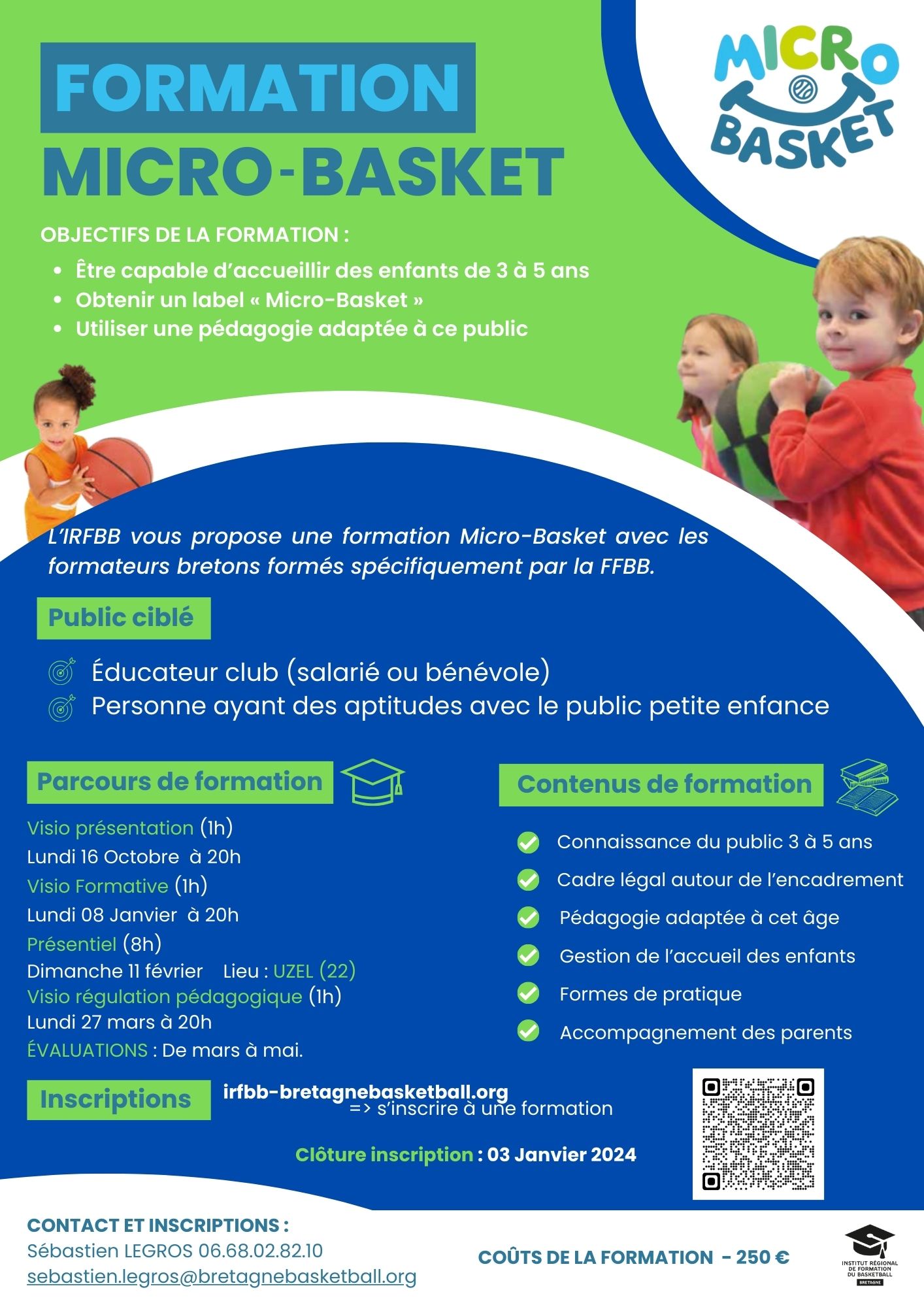 La ligue Régionale:


Communique auprès des comités et
 les clubs des formations Micro Basket


Organise et gère les parties 2 et 3 de
 la formation Animateurs Micro basket
Coût de la formation Animateur Micro-Basket
250 euros
Pour les salariés pensez aux OPCO

Pour les bénévoles de clubs, rapprochez vous de vos comités pour une éventuelle aide financière
Contact IRFBB: Sébastien LEGROS
 Sebastien.legros@bretagnebasketball.org
  06 68 02 82 10 


Formatrices :
Valérie ALLIO/Élue Ligue Bretagne
Vincent PARANT/CTF  Comité 22
Rozenn SAVIN-ROMFORT/CTF Comité  35
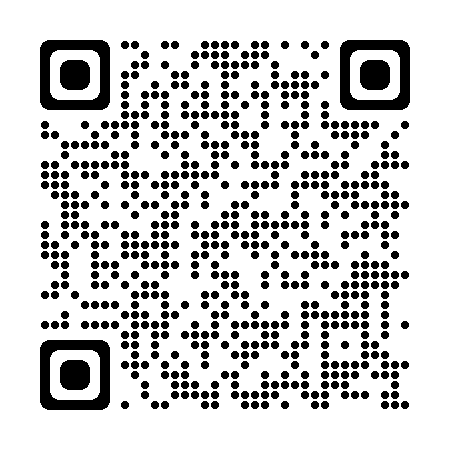 Toutes les informations sur le site de la FFBB
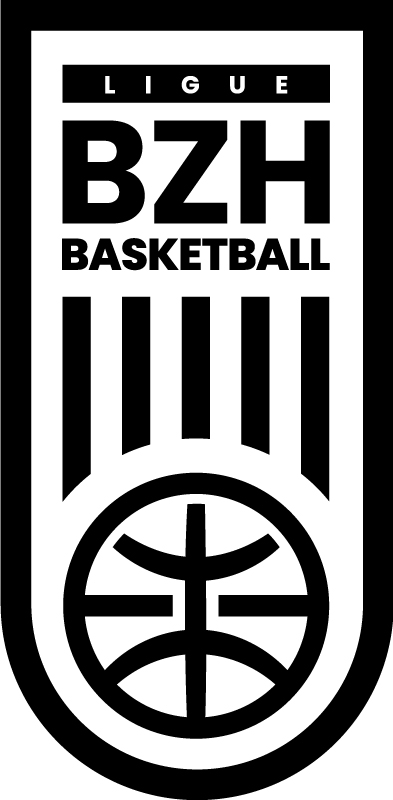 MERCI POUR VOTRE ÉCOUTE !